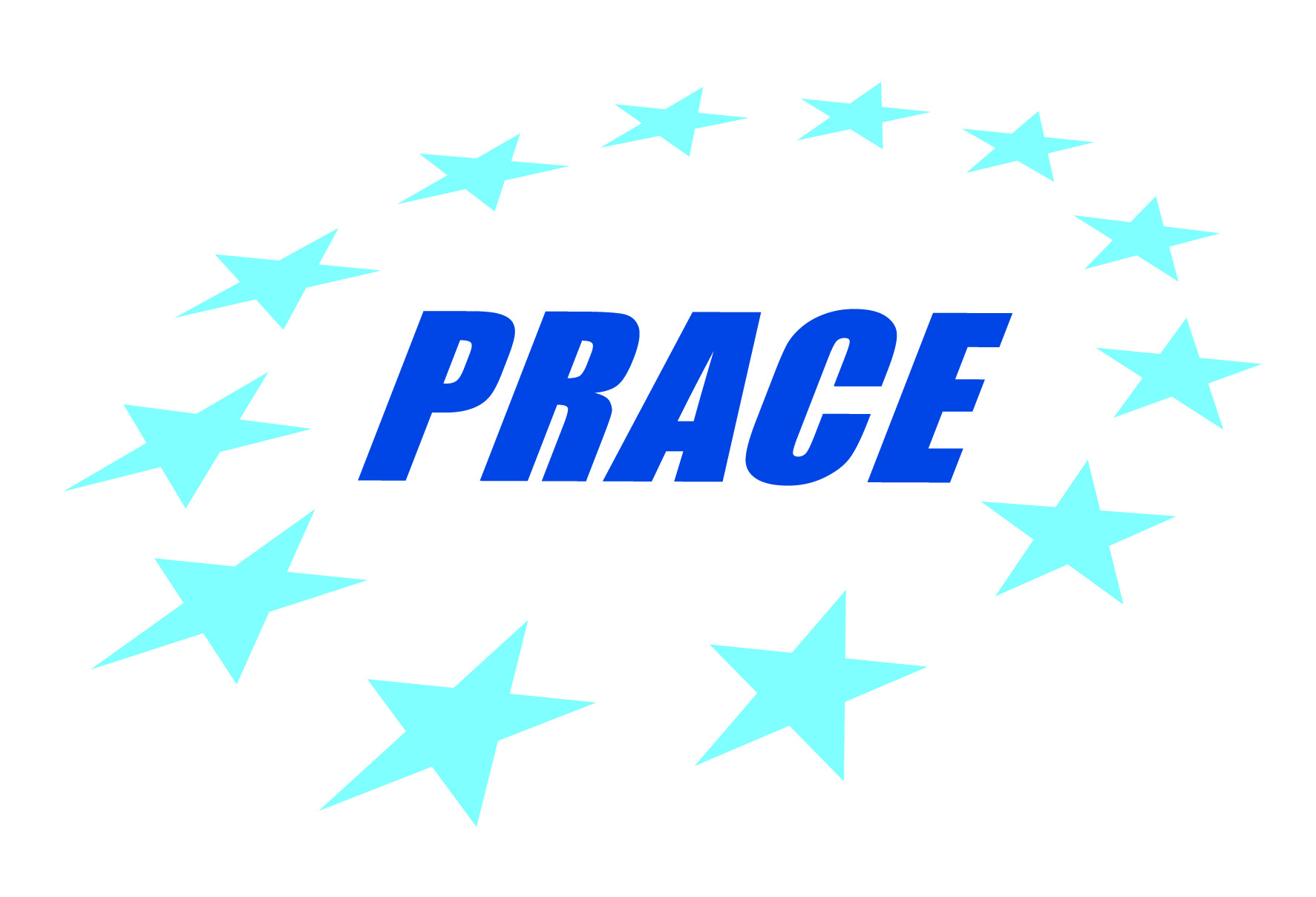 22/01/2015
Intro to PRACE: Pan-European High Performance Computing Infrastructure and ServicesAlison Kennedy, Member of the Board of Directorsof PRACE aisbl and Executive Director of EPCC, University of EdinburghJanuary 22, 2014
22/01/2015
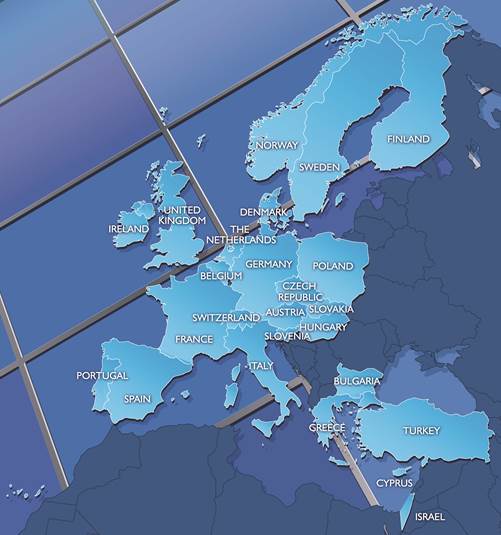 PRACE aisbl, a persistent pan-European supercomputing infrastructure
25 members
4 hosting members: France, Germany, Italy and Spain
Enables world-class science through large scale simulations
Offers HPC services on 
leading edge capability systems
Awards its resources through a single and fair pan-European peer review process for open research
22/01/2015
[Speaker Notes: PRACE (Partnership for Advanced Computing in Europe) is a persistent pan-European supercomputing infrastructure with 25 member countries.

The Mission of PRACE is to enable world-class science through large scale simulations by providing HPC services on leading edge capability systems enable to enhance European competitiveness for the benefit of society. 

Preparatory Access : preparation of proposals for Project Access, accepted at any time, cut-off date every 3 months.
Project Access: used by individual researchers and research groups including multi-national research groups, 1 year duration.
Multi-year Access: for major European projects 
PRACE peer review process: evaluation of the proposals by leading scientists based on scientific excellence.PRACE leads the integration of a highly effective HPC ecosystem and offers its resources through a single and transparent pan-European peer review process to academia and industry.]
PRACE implements a persistent pan-European HPC service portfolio

European researchers access highest capability computers and PRACE supports up-scaling of codes

PRACE trains HPC professionals
22/01/2015
PRACE at a glance, HPC services in Europe
530 M€ of funding for the 2010-2015 period
25 member states, including 4 Hosting Members			 (France, Germany, Italy, Spain)
>9 billion core hours awarded since 2010 with peer review , scientific excellence as the main criteria
346  scientific projects enabled
15 Pflop/s of peak performance on 6 world-class systems
Open R&D access for industrial users
≈3000 people trained by 6 PRACE Advanced         	Training centers and others events
22/01/2015
Project Access
Scientific 
Peer Review
Open Call 
for 
Proposals
Technical
Peer Review
Priorisation 
+ 
Ressouce 
Allocation
Right to reply
Project 
+ 
Final
 Report
~ 3 Months
~ 1 year
~ 2 Months
Technical experts in PRACE systems and software
Researchers with expertise in scientific
field of proposal
Access Committee
Researcher
22/01/2015
6
6
DECI – now to be run by a PRACE aisbl “Optional Programme”
Operates as a resource exchange programme between national Tier-1 providers who can opt in or out of each call (typically 5-10% of national cycles) 

Proposals peer-reviewed nationally then assigned to suitable architectures

Fraction of resources made available to PIs of proposals from countries not participating in the optional programme

Cross-national applications encouraged

Complementary “Tier-1 for Tier-0” services funded from PRACE 4IP project
22/01/2015
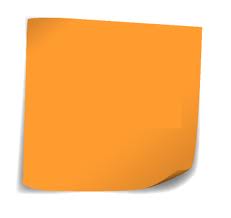 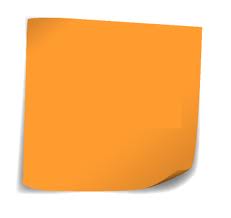 Scientific achievements: example
Academia
IMAGING A WHOLE SEISMIC AREA
1st numerical mapping of the North of Italy
FACING THE TEMPEST
A three-year advance in developing new models
→ Estimate the effects of major earthquakes 
according to local geological structures, 
thus providing better foundations for 
decision-making processes 

SHAKEIT Project
North of Italy = most active seismic area in Europe
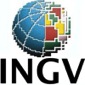 → Possibility for the UK Meteorology Office to develop worldwide high-resolution climate models (12 km)

Largest allocation ever made on a single PRACE system
UPSCALE Project
Focused on tropical Atlantic storms
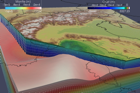 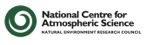 144 million core hours
on Hermit (Germany)
Team: Prof. Pier Luigi Vidale (NCAS-Climate, Dept of Meteorology, Univ. of Reading and UK Met Office, Exeter, UK)
53,4 million core hourson SuperMUC (Germany)
Team: Dr. Andrea Morelli – Instituto Nazionale di Geofisica e Vulcanologia, Italy
22/01/2015
8
PRACE Service CatalogueThree categories of services (by availability not service level):Core (all PRACE Tier 0 and Tier 1 sites)  - e.g. GridFTP ( for Tier 1, where the PRACE dedicated network is available), LDAP (user administration)Additional (may be limits caused by technical, legal, financial or policy limitations) e.g.  - UNICOREOptional (case by case basis) – e.g. MC-GPFS, Gtransfer (depends on GridFTP)
22/01/2015
[Speaker Notes: Examples come from the category Data Transfer, Storing and Sharing and Authorisation]
HPC and Data
Current PRACE users are computational scientists/computer modellers

Typically output data is generated BY the PRACE project and is moved elsewhere for analysis.

The typical national HPC service has a large research data facility co-located with it (primarily for long term storage)

To date, it has not been customary to request a PRACE allocation for large scale data analysis but we foresee this change: Very large HPC facilities  as a tool for data generation AND for data analysis – requests coming from different communities or from different groups within the same community
22/01/2015
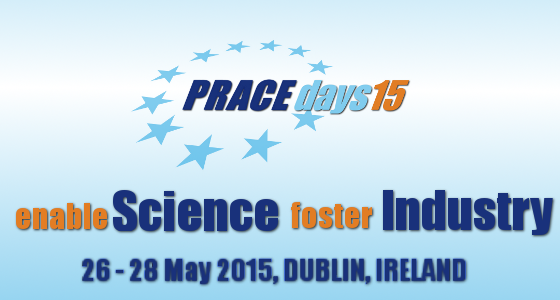 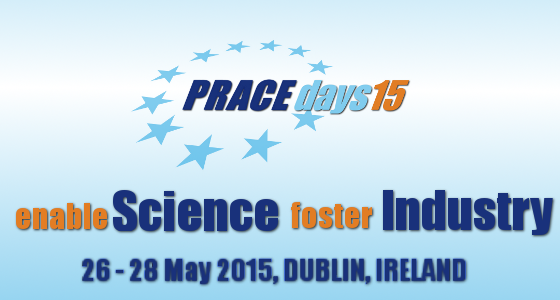 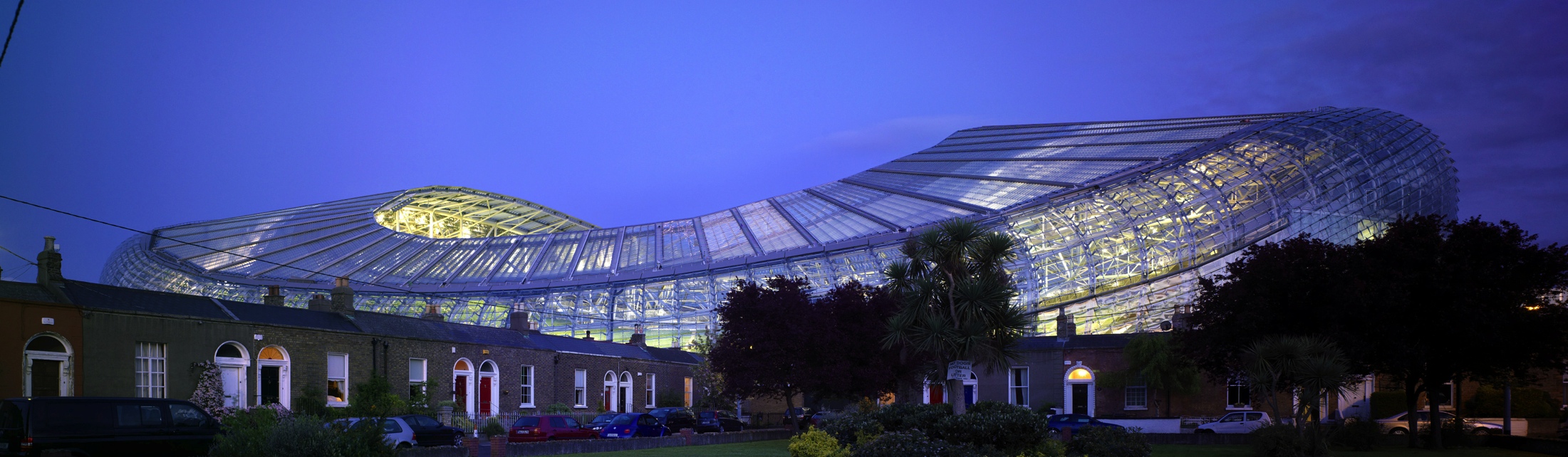 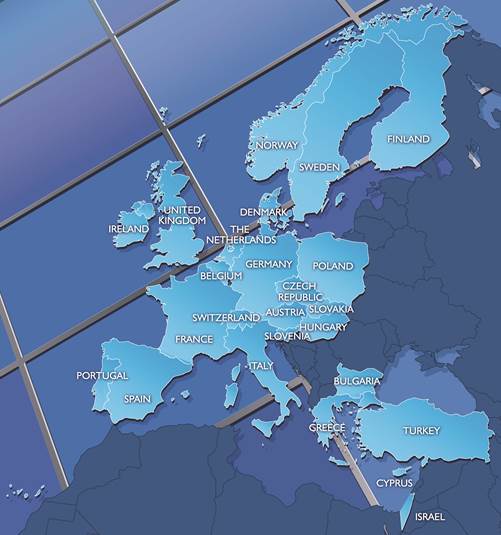 22/01/2015